Figure 1 Phylogram depicting relationships among S. cerevisiae strains based on Unweighted Pair Group Method with ...
Database (Oxford), Volume 2013, , 2013, bat012, https://doi.org/10.1093/database/bat012
The content of this slide may be subject to copyright: please see the slide notes for details.
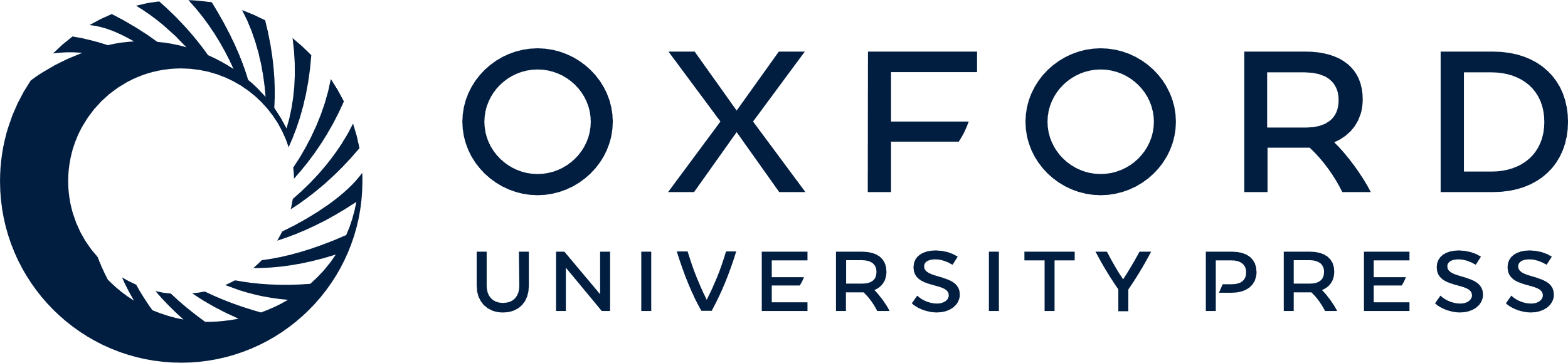 [Speaker Notes: Figure 1 Phylogram depicting relationships among S. cerevisiae strains based on Unweighted Pair Group Method with Arithmetic Mean (UPGMA) clustering of whole-genomic distances as calculated by Nijkamp et al. (16). Redrawn from Nijkamp et al. (16).


Unless provided in the caption above, the following copyright applies to the content of this slide: © The Author(s) 2013. Published by Oxford University Press.This is an Open Access article distributed under the terms of the Creative Commons Attribution Non-Commercial License (http://creativecommons.org/licenses/by-nc/3.0/), which permits unrestricted non-commercial use, distribution, and reproduction in any medium, provided the original work is properly cited.]